2025.03.10
课程日期
A1120616080001
执业编号
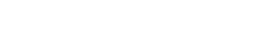 科技强国，AI赋能
罗雪奎
主讲老师
中国·广州
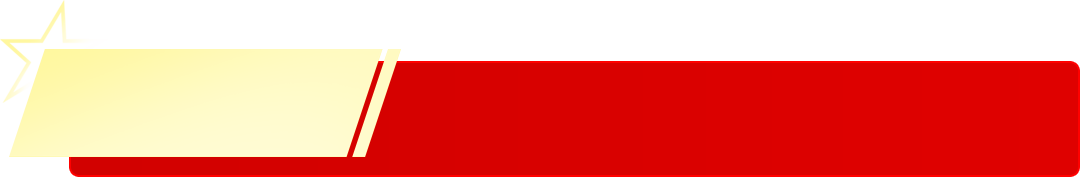 第二章
科技新质，AI+应用
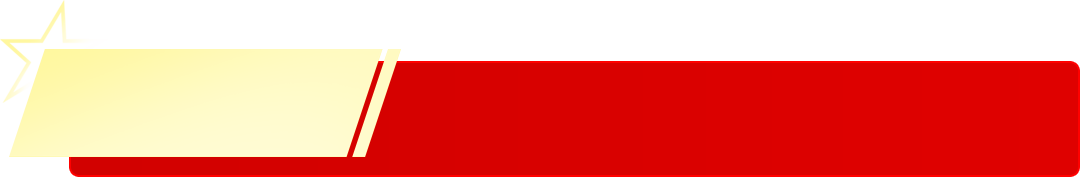 第三章
着眼当下，热点把握
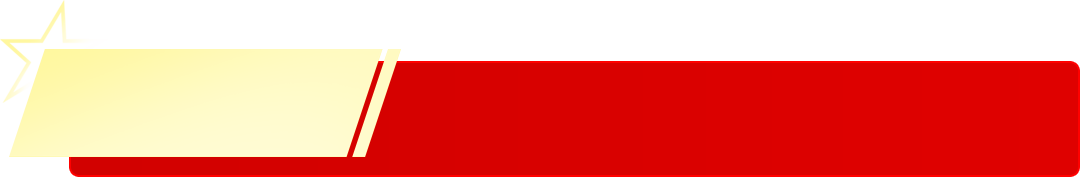 第一章
稳中求进，共振金叉
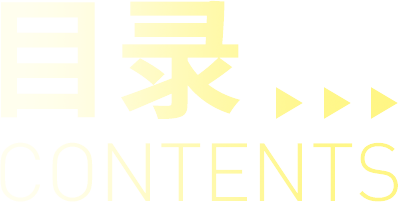 第一章
第一章
风口狙击，热点+突破拐点
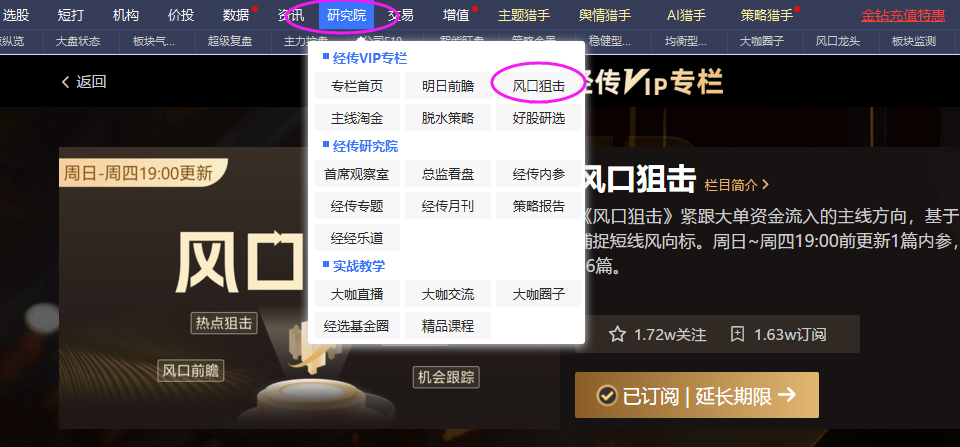 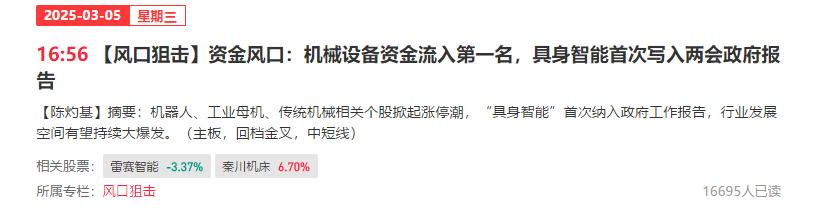 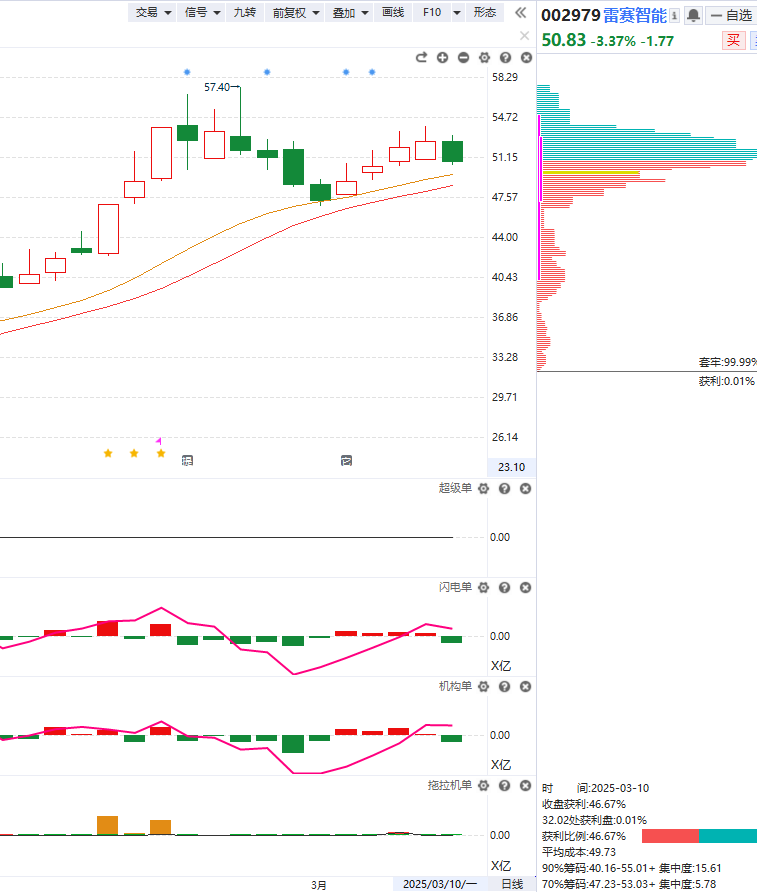 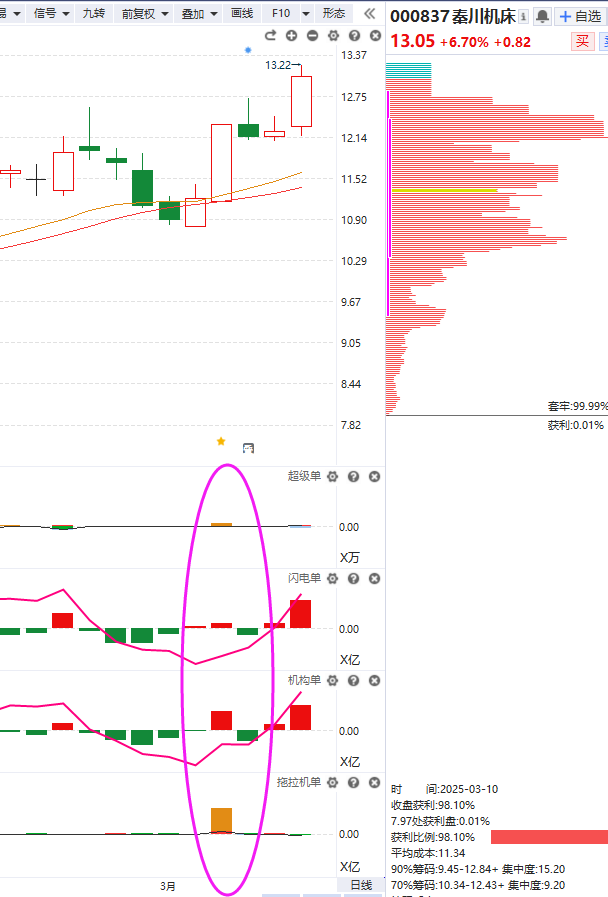 注意区分个股形态是否三阳开泰
热点、拐点，买点
风口狙击，热点+突破拐点
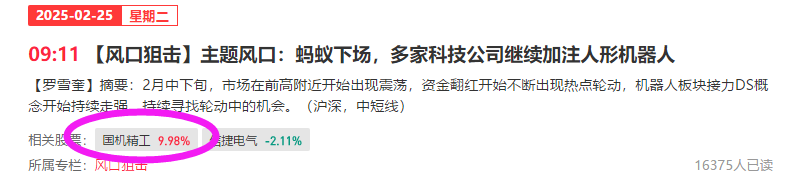 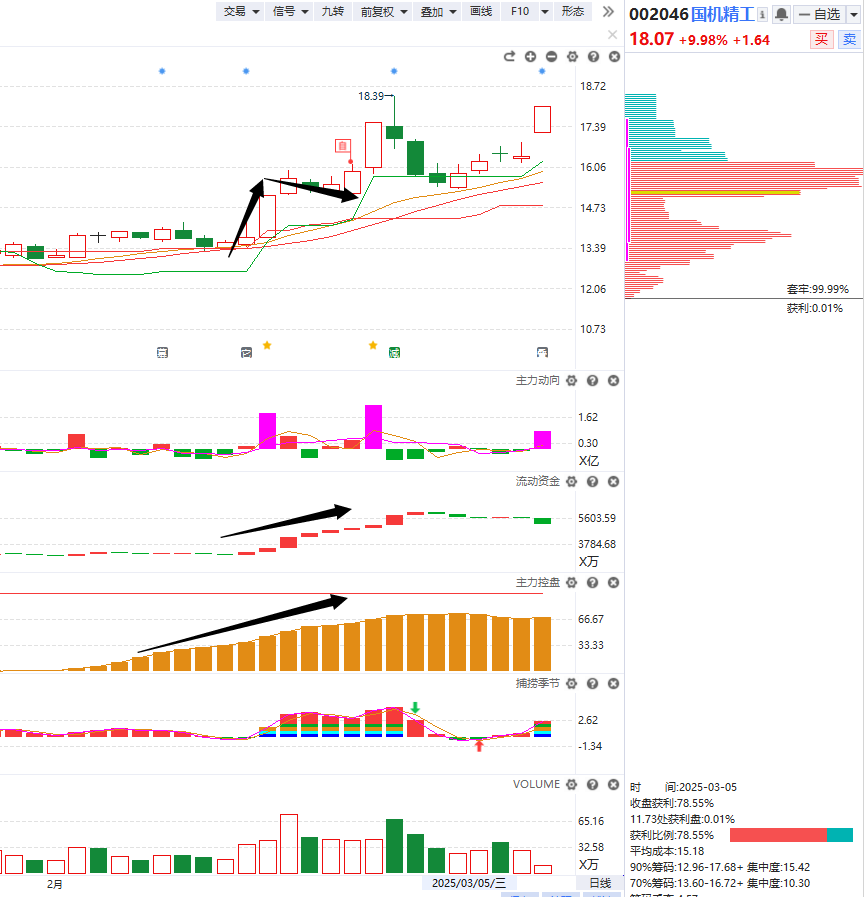 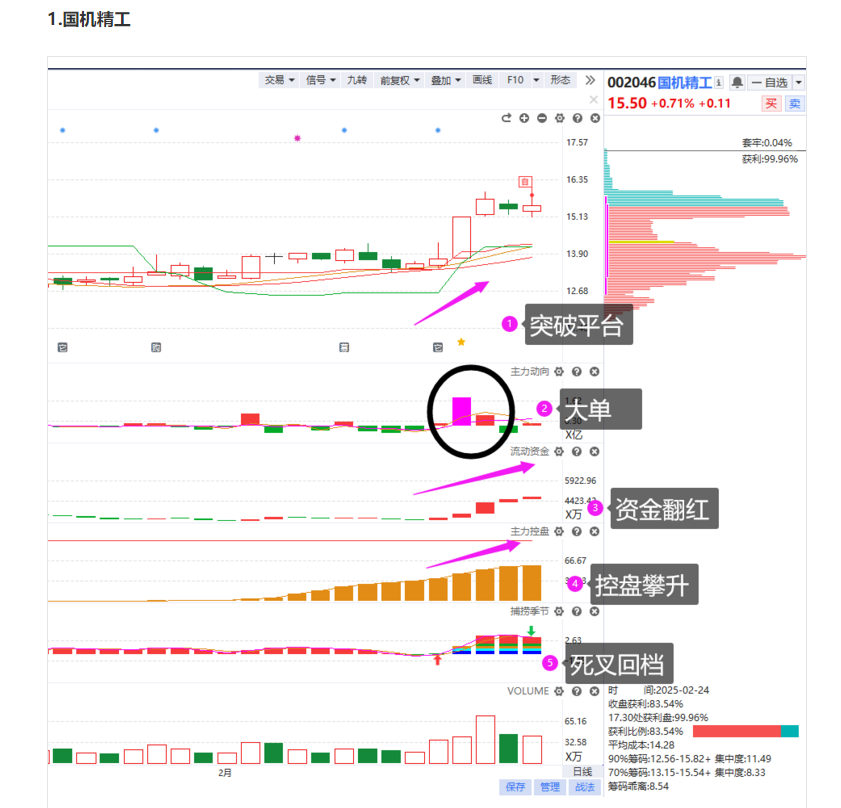 风口狙击，涨停热榜的风口T+3
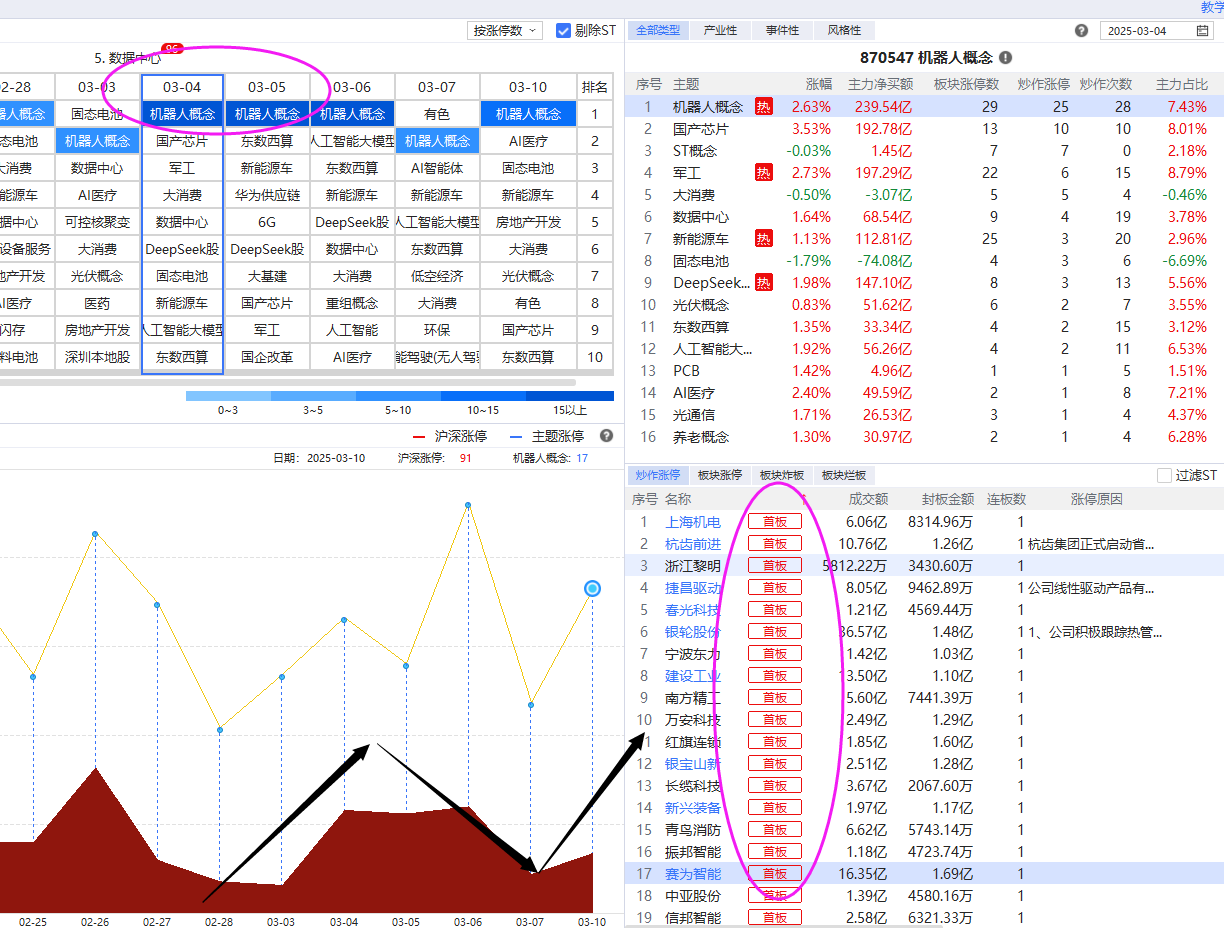 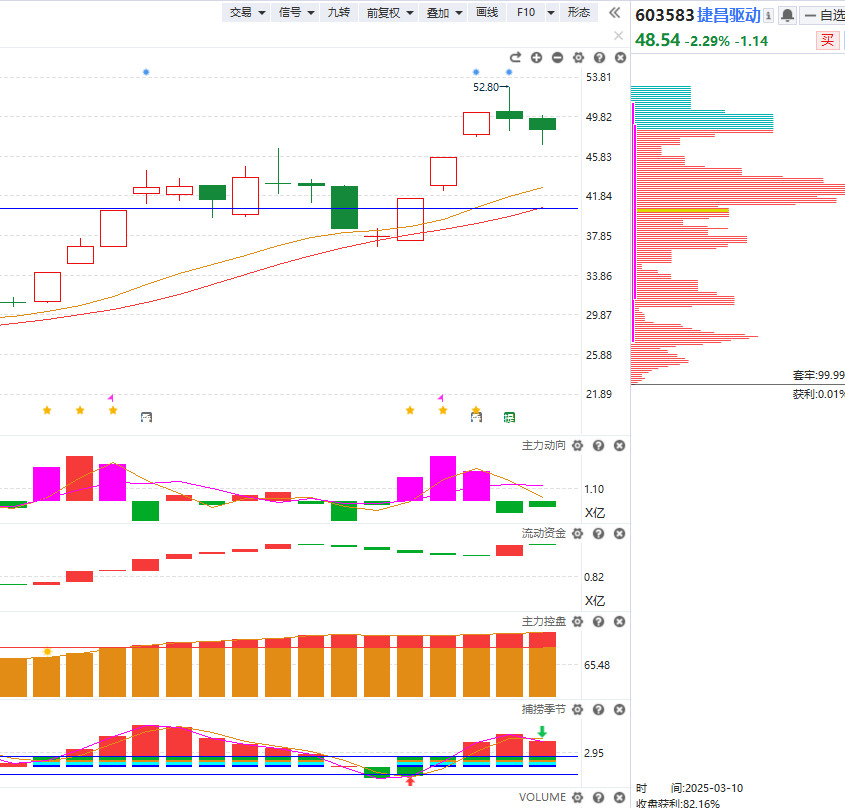 PART 01
稳中求进，共振金叉
重提宽松政策，大周期金叉反弹
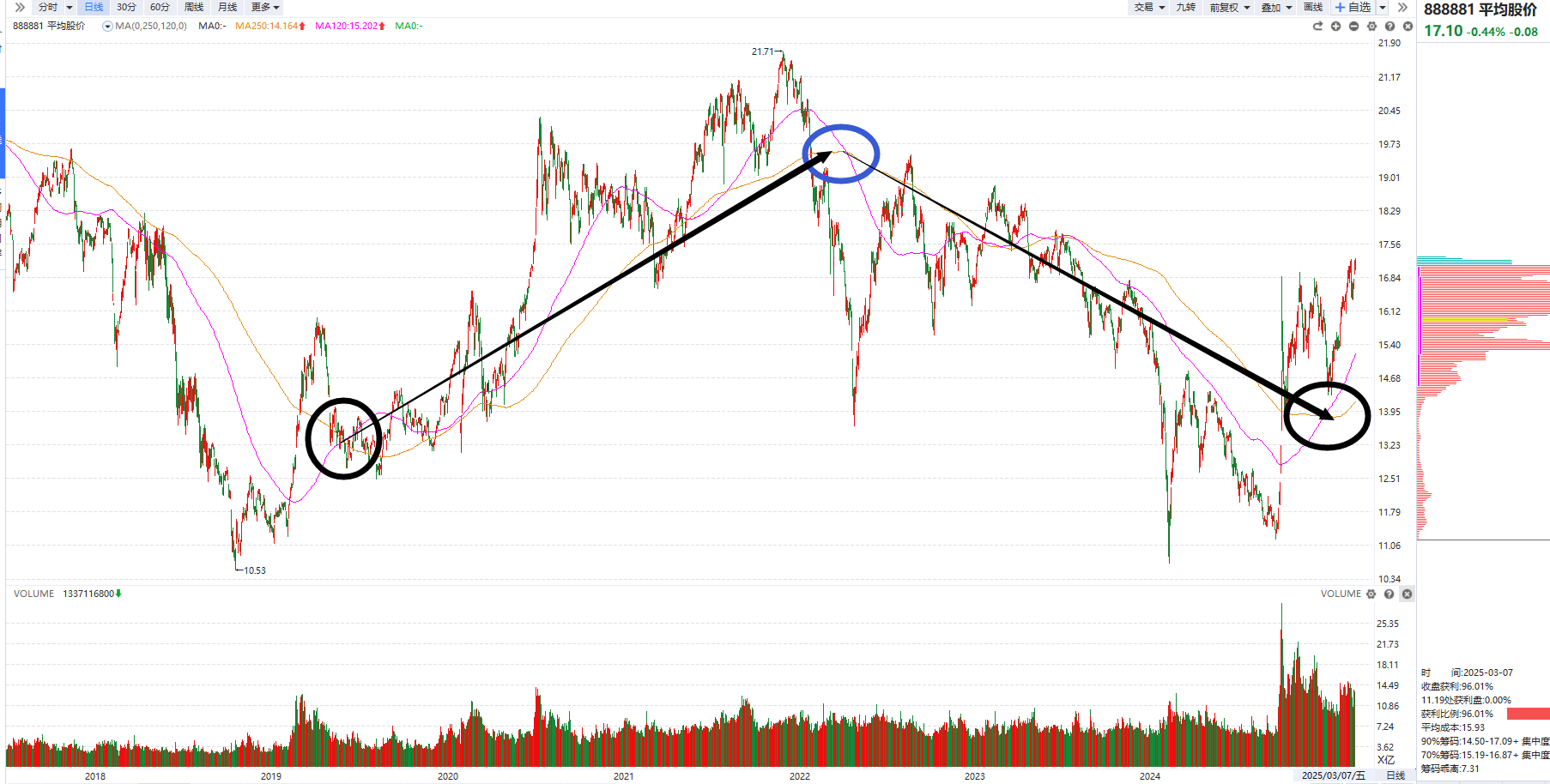 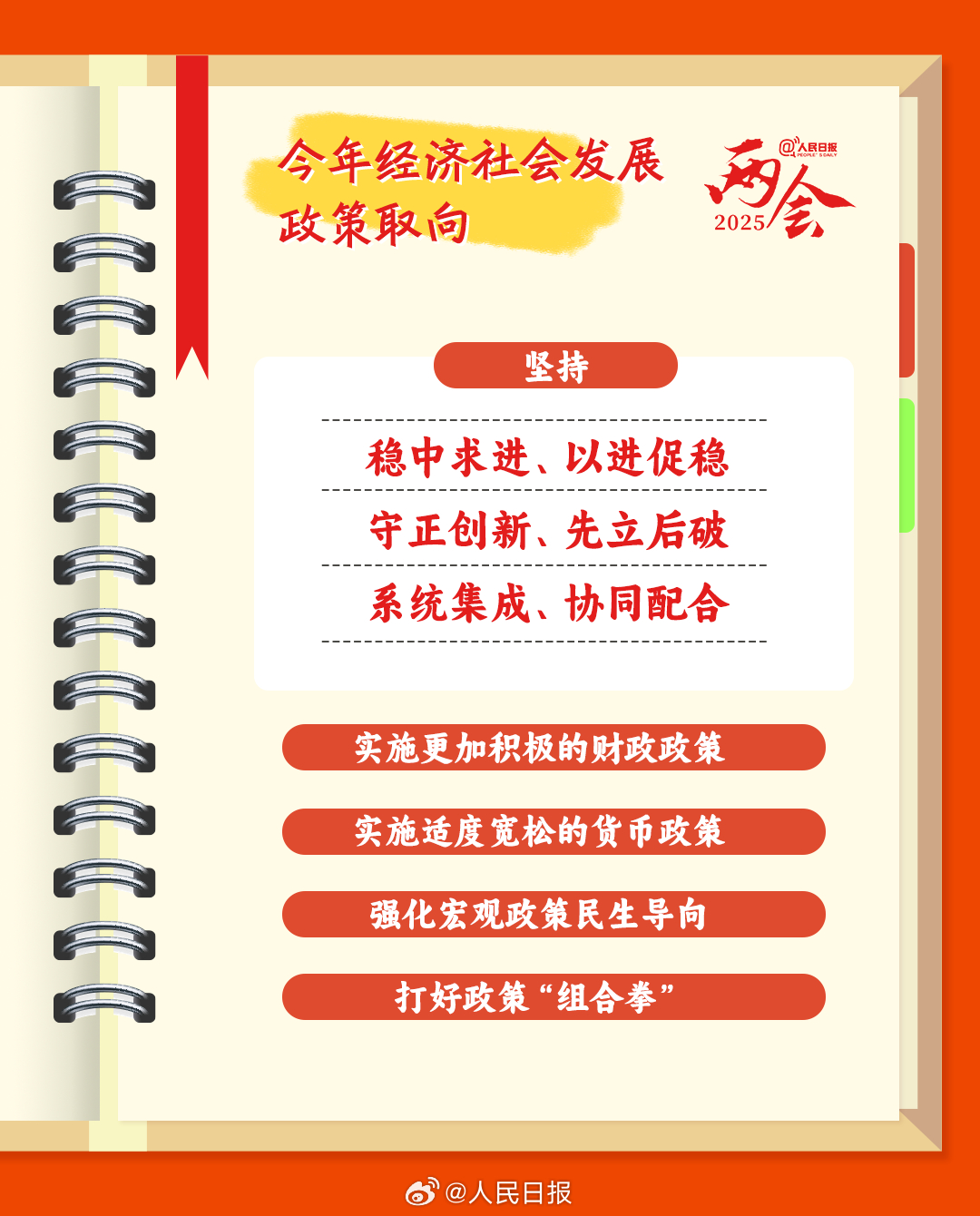 技术面：
每次120日线上穿250日线
控盘趋势股引领赚钱效应。
聚焦主线大于频繁换股
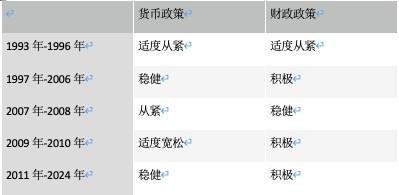 2020年，在新冠的冲击下，
全球央行放水
时隔14年，重提
“适度宽松的货币政策”
稳中求进，共振金叉
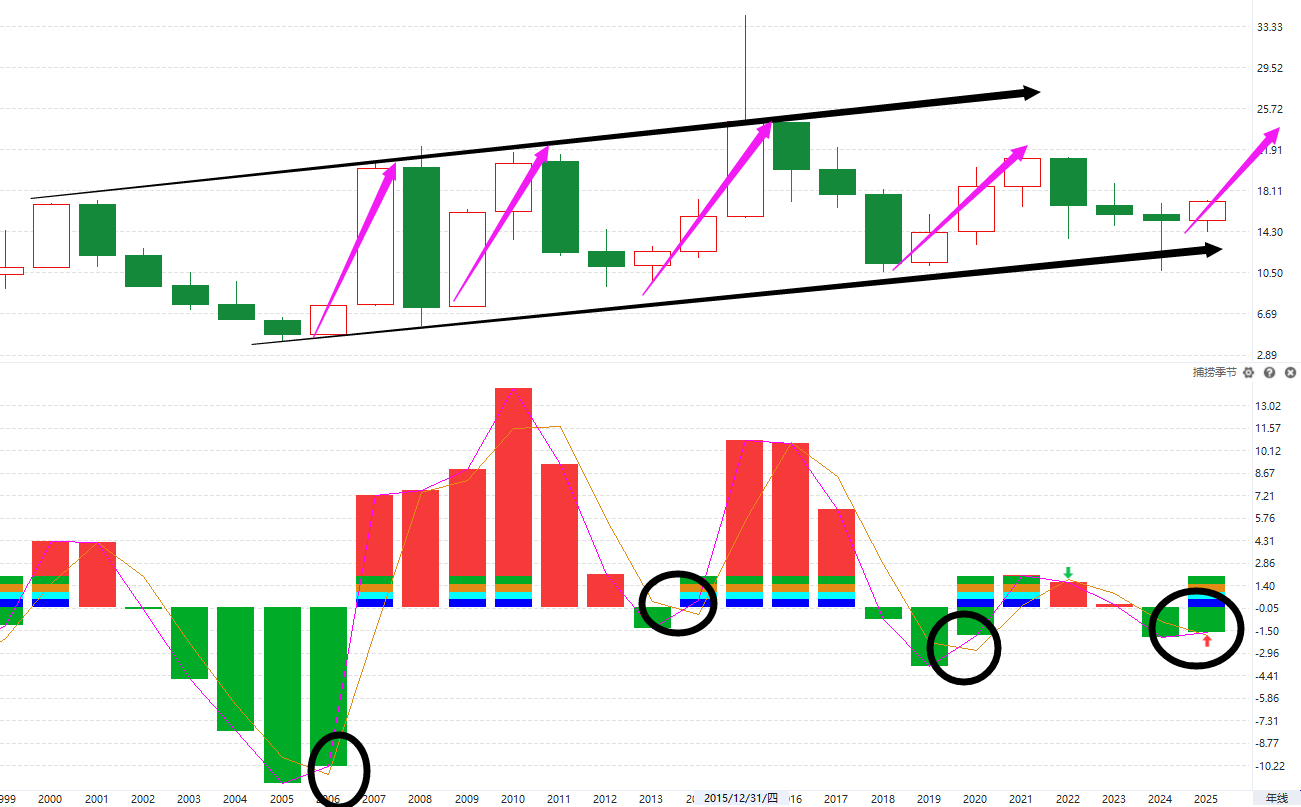 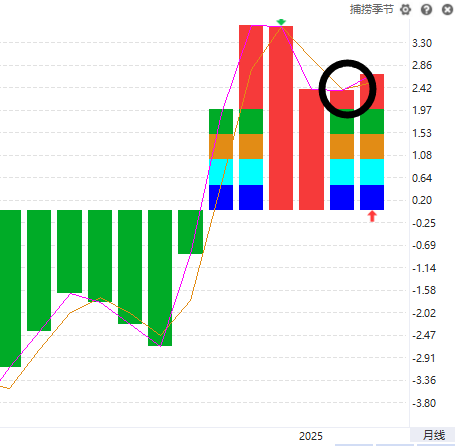 ①平均股价年线金叉，上一次在2020年。
①月线金叉，催生更多趋势股
中线上攻翘头，聚焦控盘主线
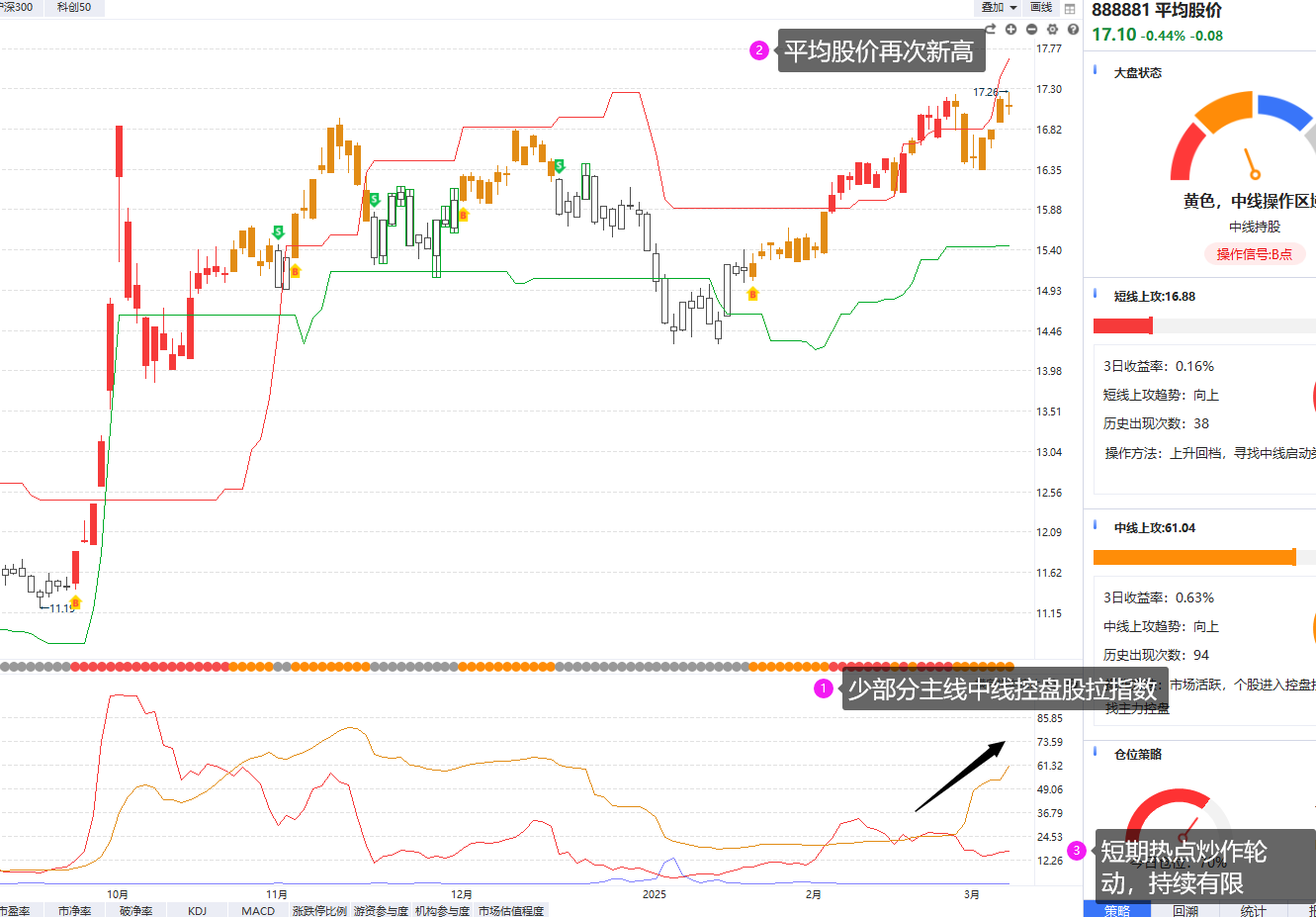 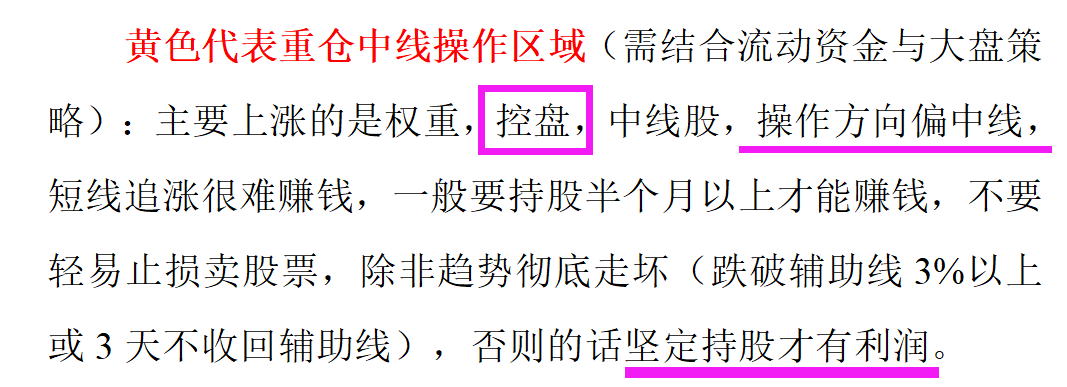 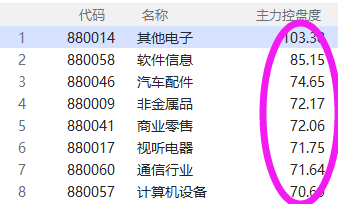 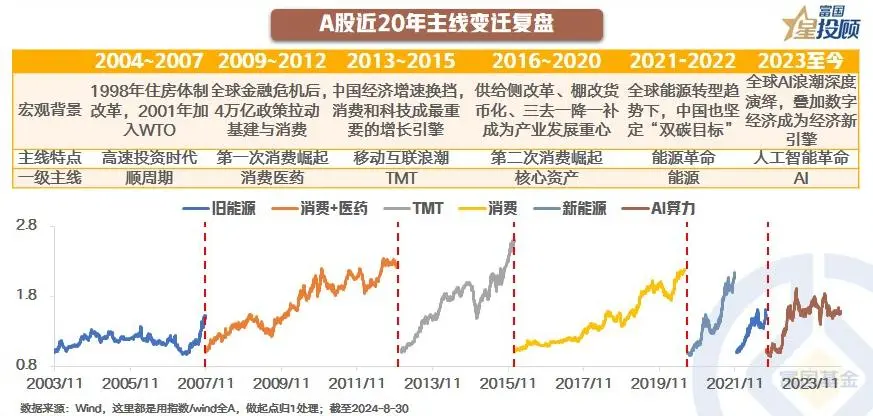 PART 02
科技新质，AI+应用
AI的新老交替
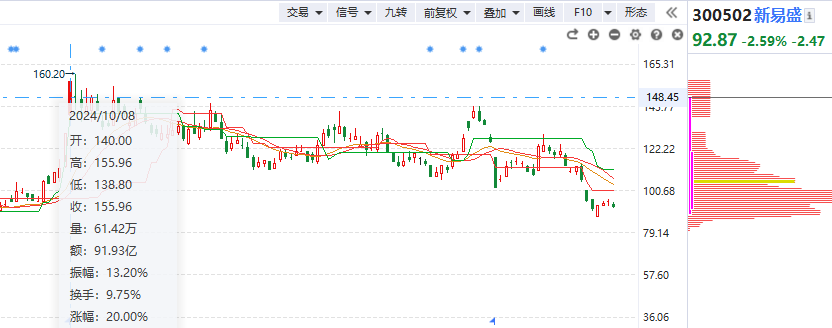 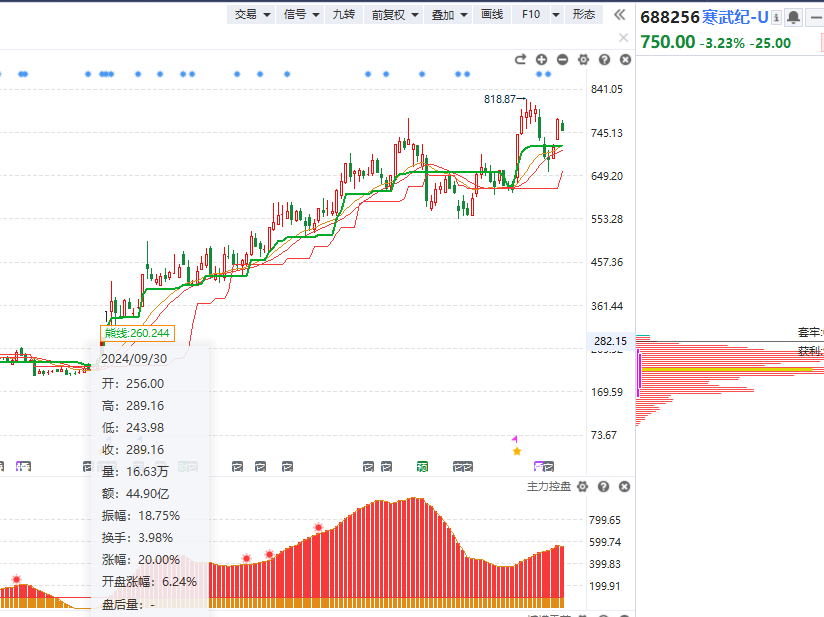 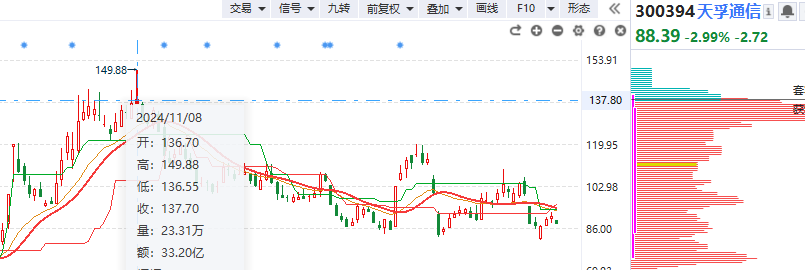 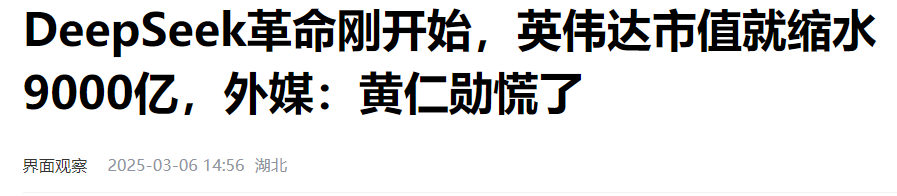 新质生产力——低空经济
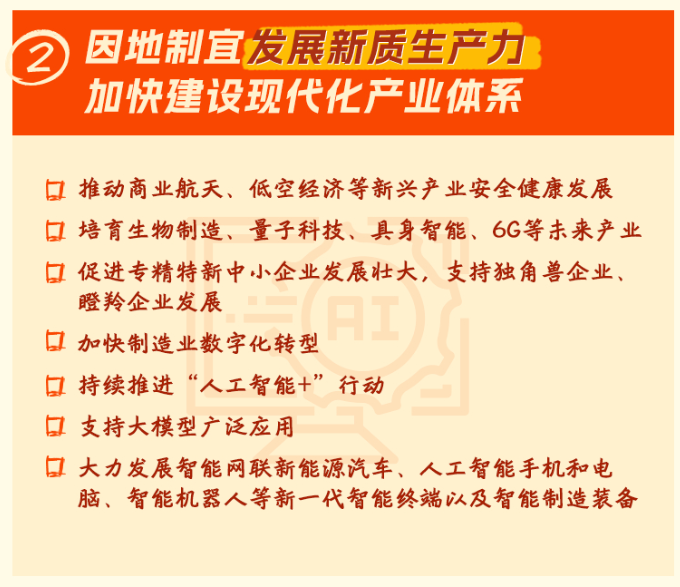 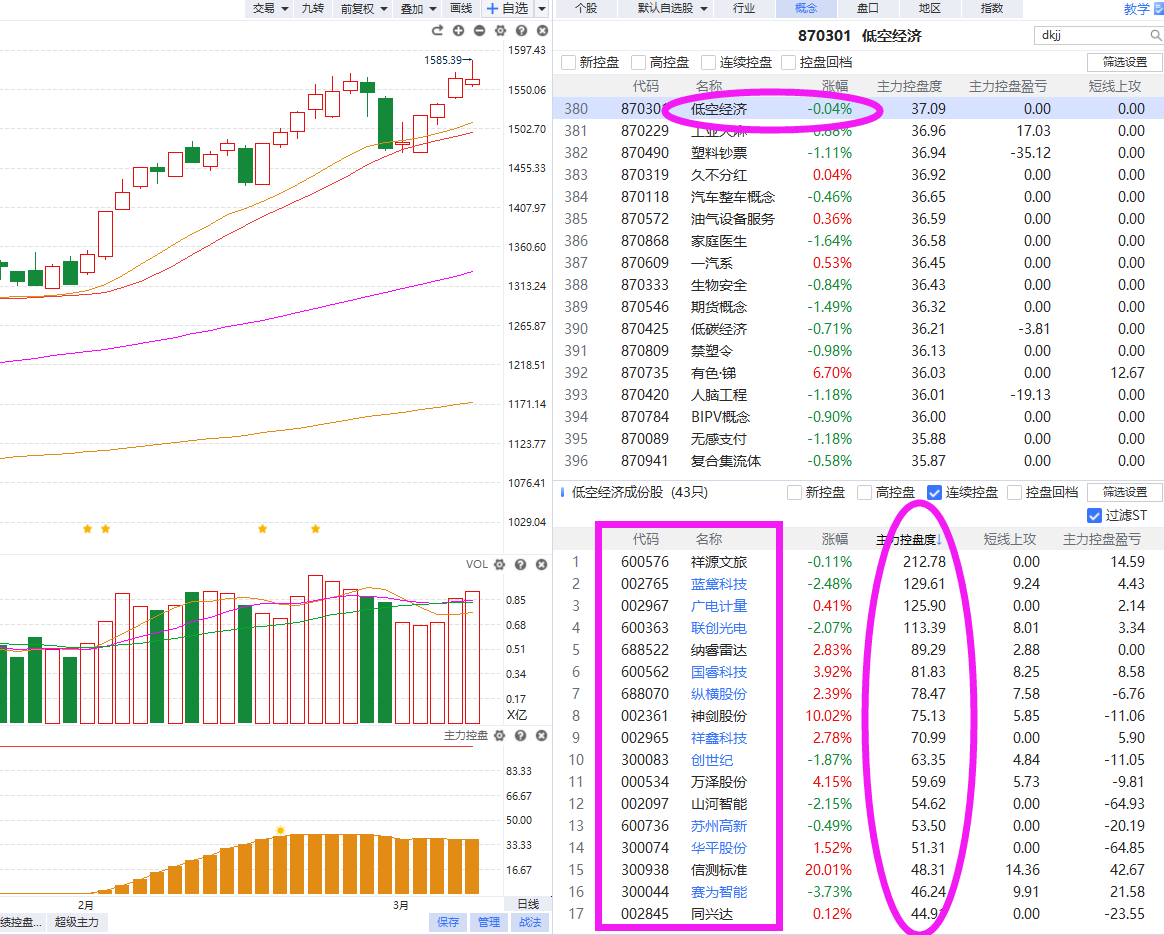 新质生产力——低空经济
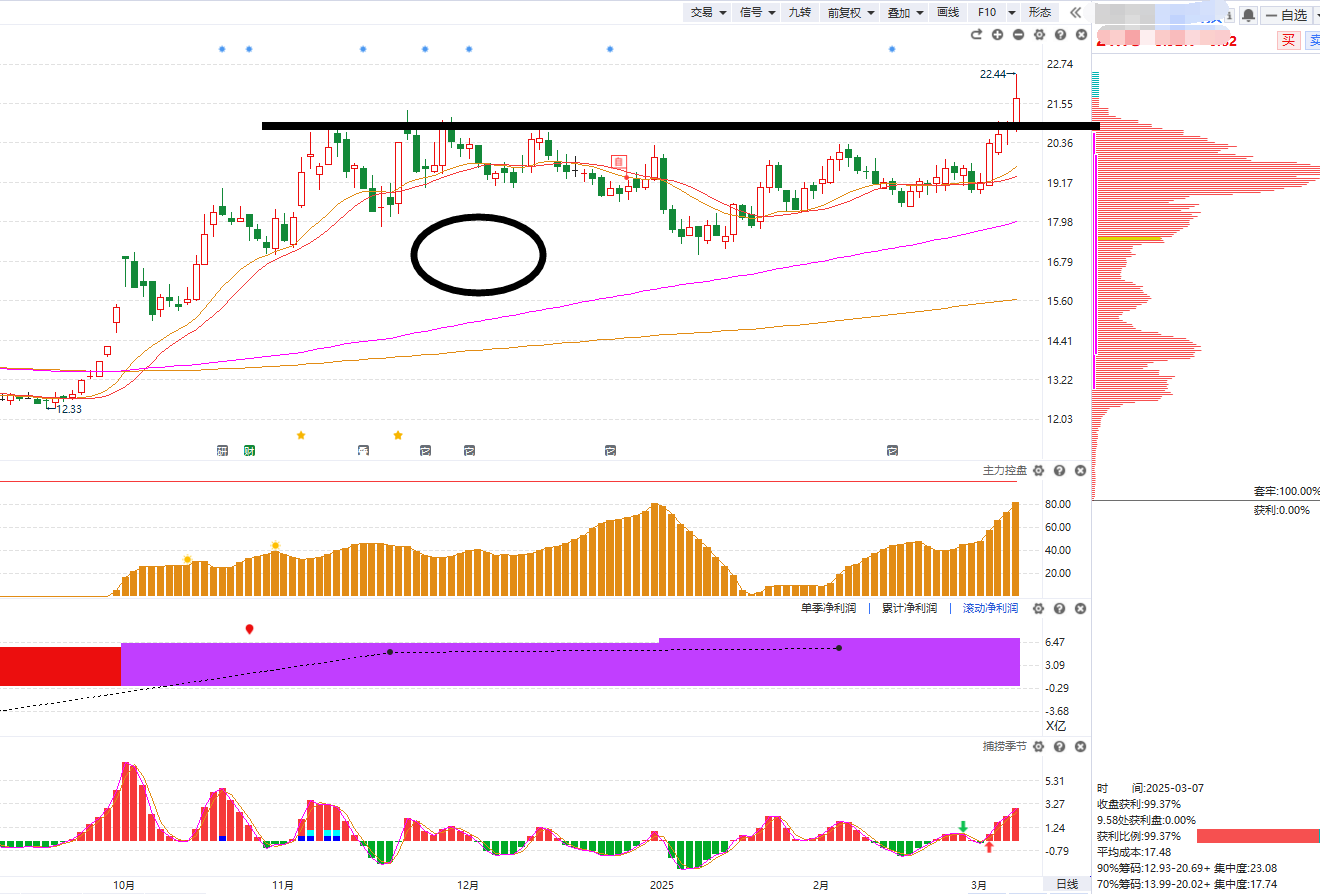 ①利润体量A 股雷达公司中列第一
②滚动利润持续增长
③控盘双突破老鸭头形态平台突破
④控盘攀升回档机遇。
新质生产力——AI+机器人
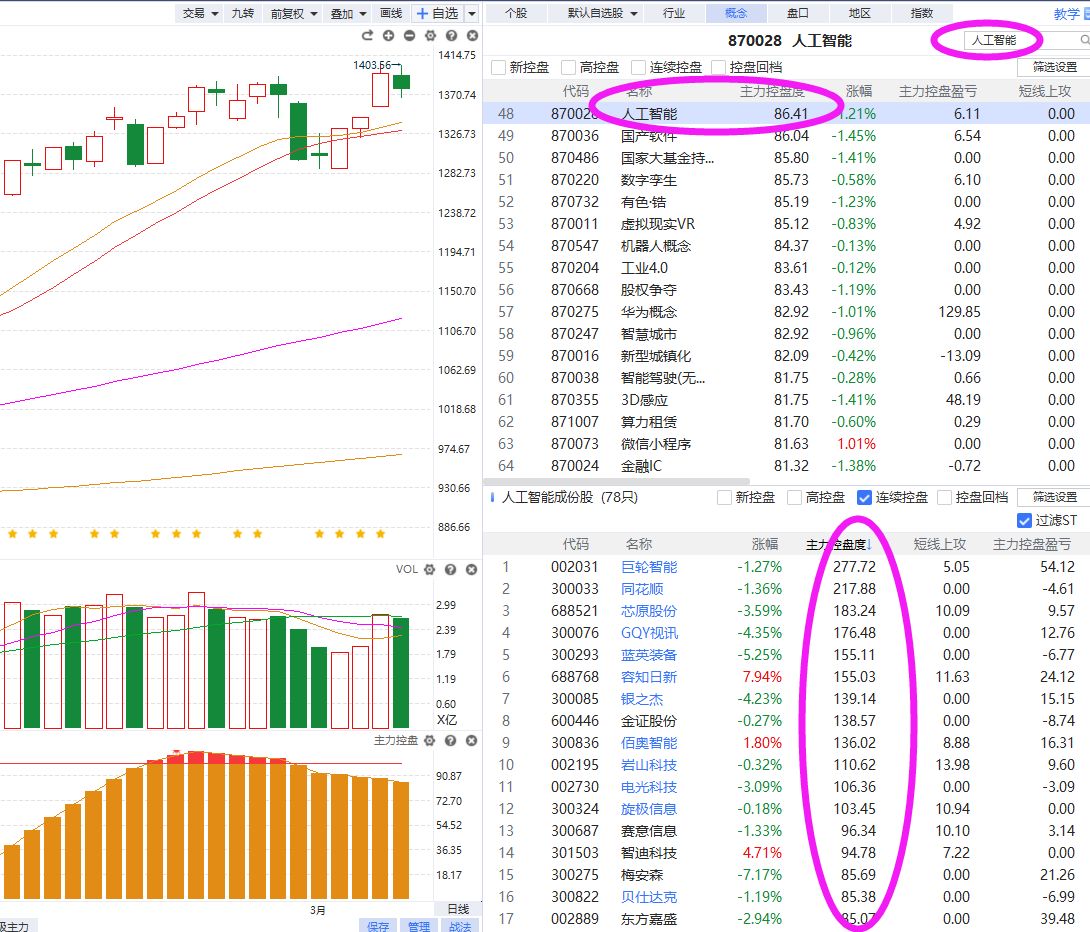 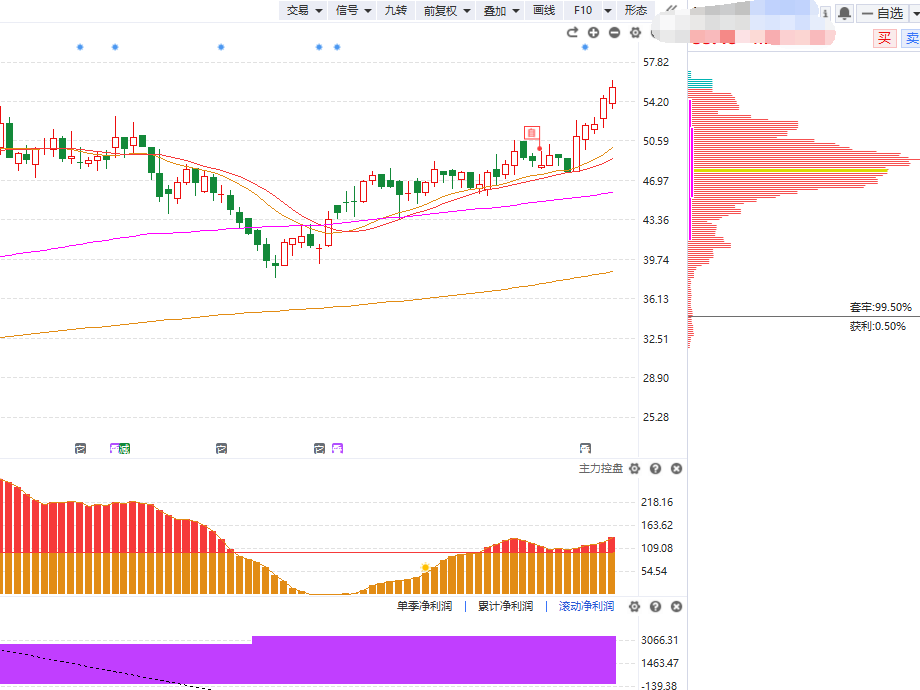 ①提供数字化工厂系统、特种机器人等一整套解决方案。
②滚动利润持续增长
③控盘攀升回档机遇。
新质生产力——新能源车零部件
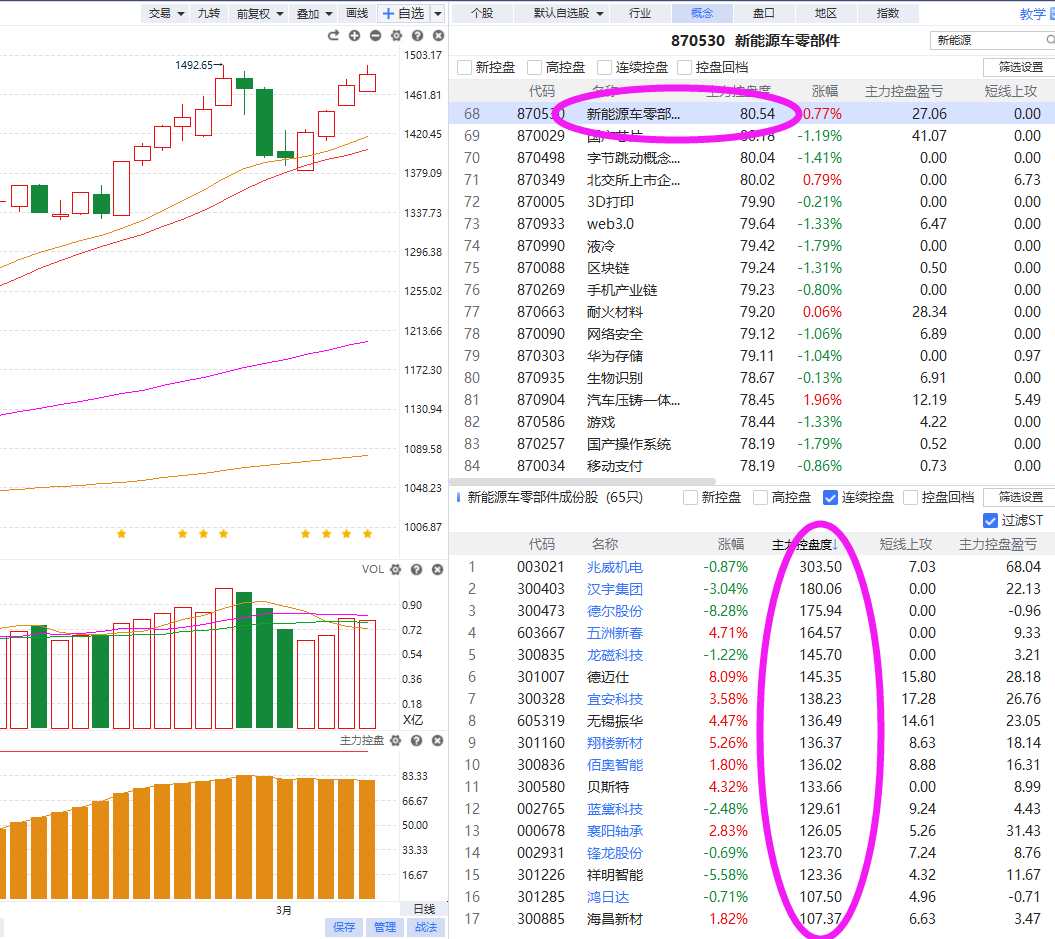 ①生产多种品规的精密铝压铸及铁件汽车零部件‌。
②大单突破平台打开空间
③控盘攀升回档机遇。
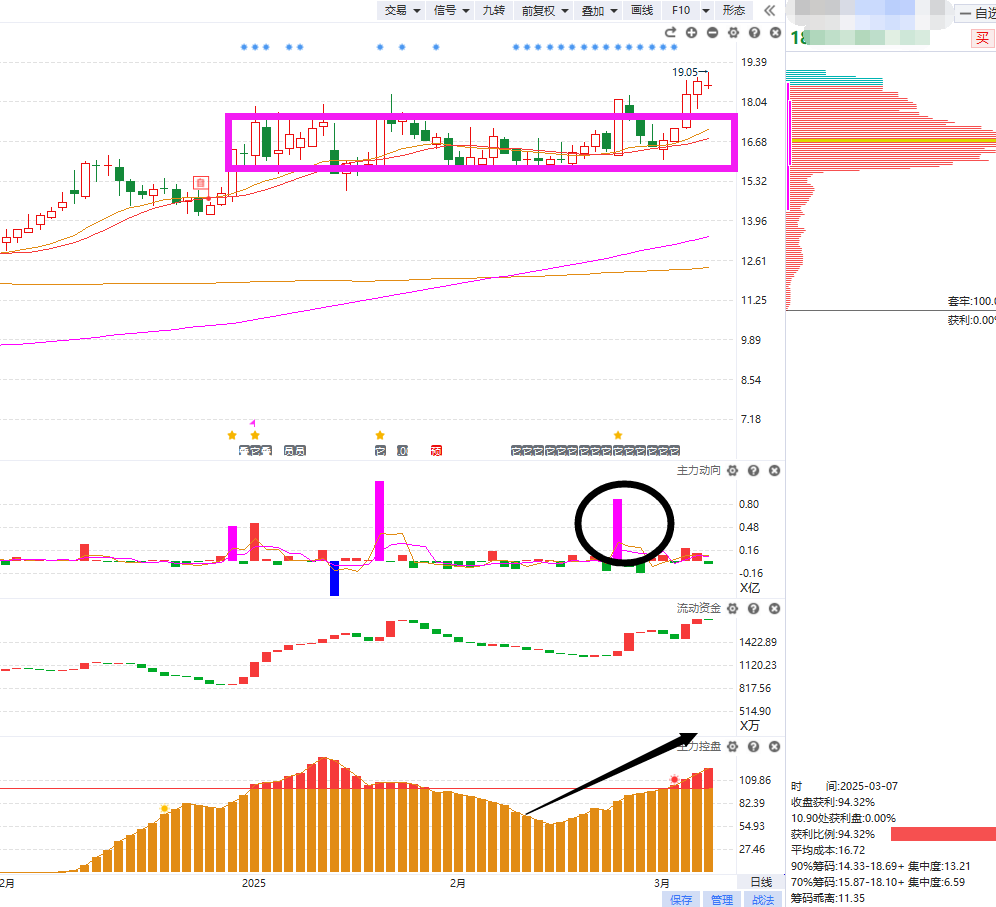 PART 03
着眼当下，热点把握
涨停棱镜——人工智能
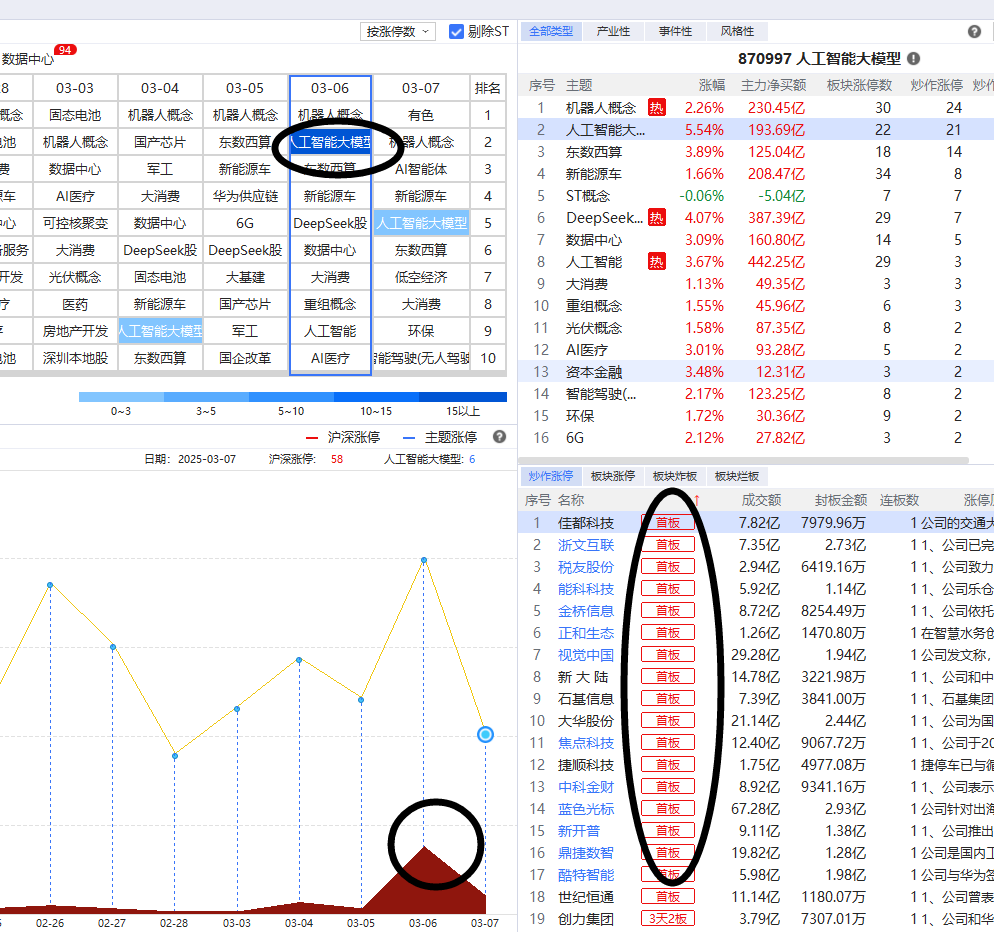 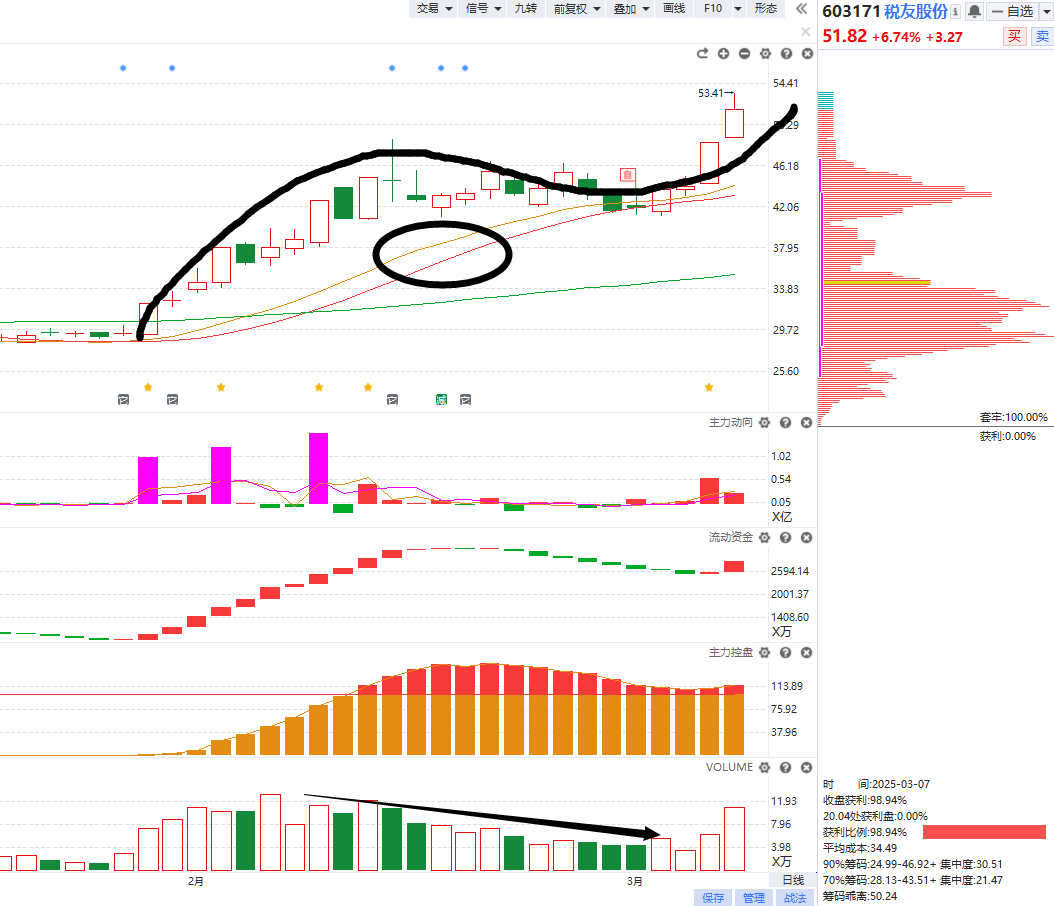 三阳开泰+超级买入法
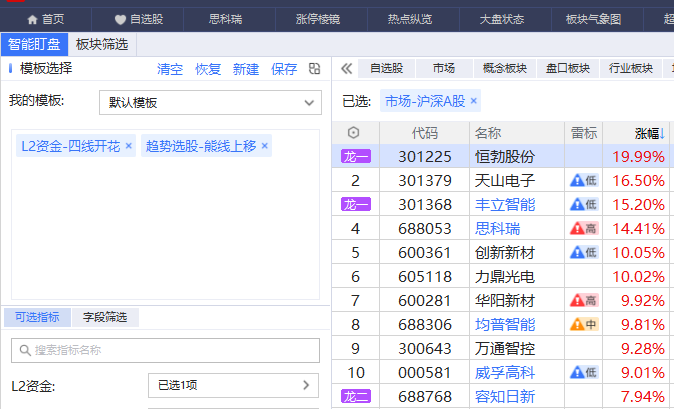 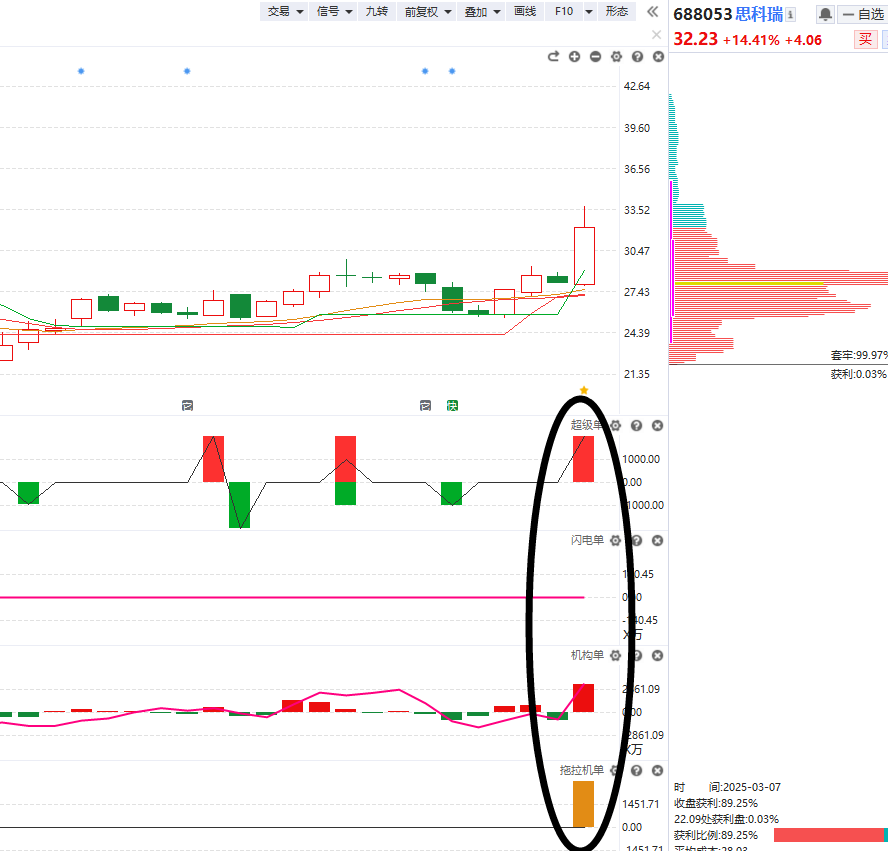 找三阳开泰拐点突破个股机会（60分、日线回档）。